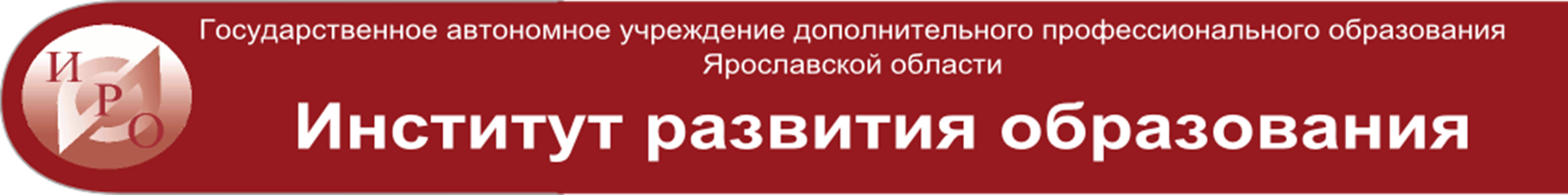 Приемы формирования читательской грамотности младшего школьника
Сысуева Л.Ю., ст. преподаватель кафедры начального образования

17 сентября, 2020
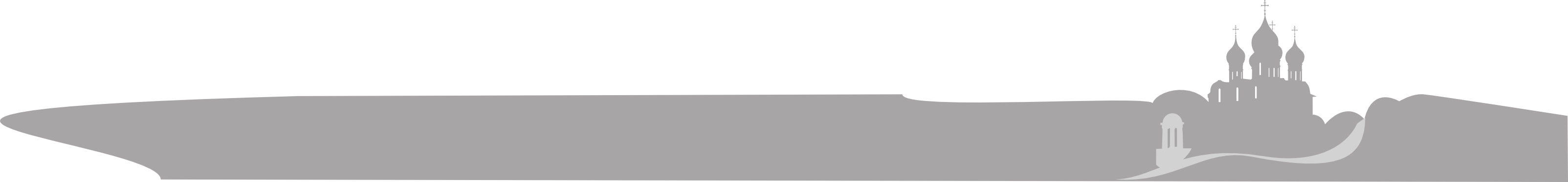 ЧИТАТЕЛЬСКАЯ ГРАМОТНОСТЬ
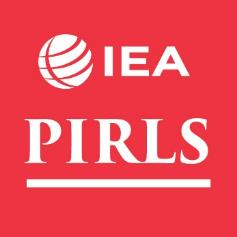 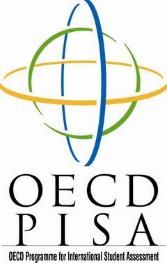 ЧИТАТЕЛЬСКАЯ ГРАМОТНОСТЬ
чтение
понимание
оценка
интерпретация
текстов разных жанров и видов:
Учебные
Художественные
Информационные
Тексты задач, инструкции
Четыре группы читательских умений:
нахождение информации, заданной в явном виде;
формулирование выводов;
интерпретация и обобщение информации;
анализ и оценка содержания, языковых особенностей и структуры текста.
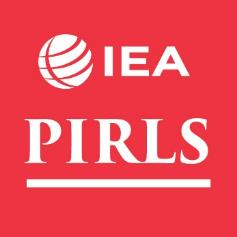 Читательская грамотность
Потребность в читательской деятельности с целью 
успешной социализации, дальнейшего образования,
саморазвития
Готовность к смысловому чтению – восприятию текстов, 
анализу, оценке, интерпретации и обобщению представленной
в них информации
Способность извлекать необходимую информацию
для ее преобразования в соответствии с учебной задачей
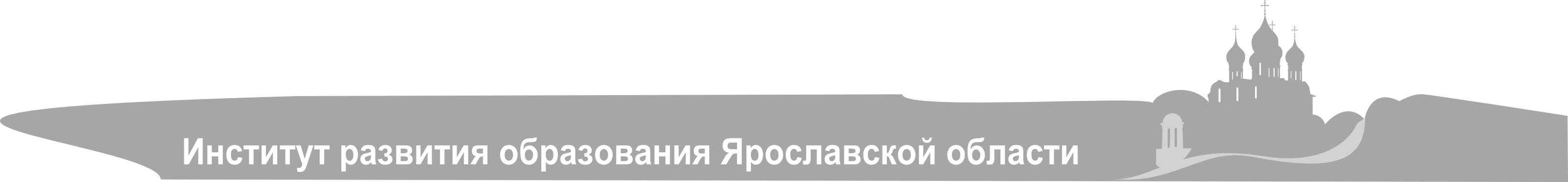 «Ямщик сидит на облучке, 
в тулупе, в красном кушаке»?
                             Пушкин А.С.

   ??????
«…на информационной смене 
был я, и я формулировал сооб-
щение для эфира. Фолловеры
моего твиттера помнят этот 
день, поскольку публикация 
опроса вызвала немалое
число ретвитов и реплаев» (из 
комментария ведущего с сайта
«Эхо Москвы»)
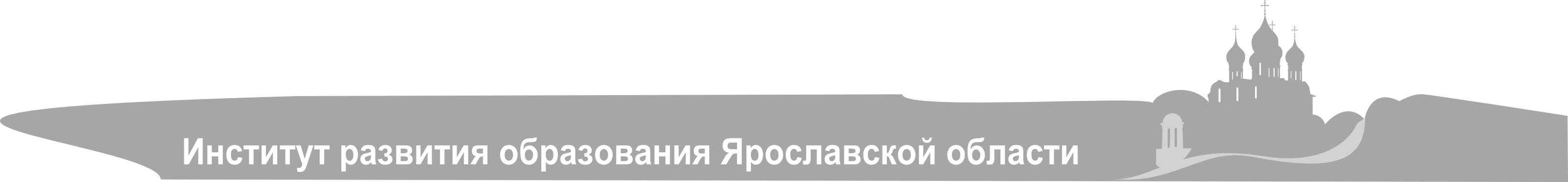 Игровые приемы на развитие словаря
Игровые приемы
Игровые приемы
Развитие связной речи
Игровые приемы
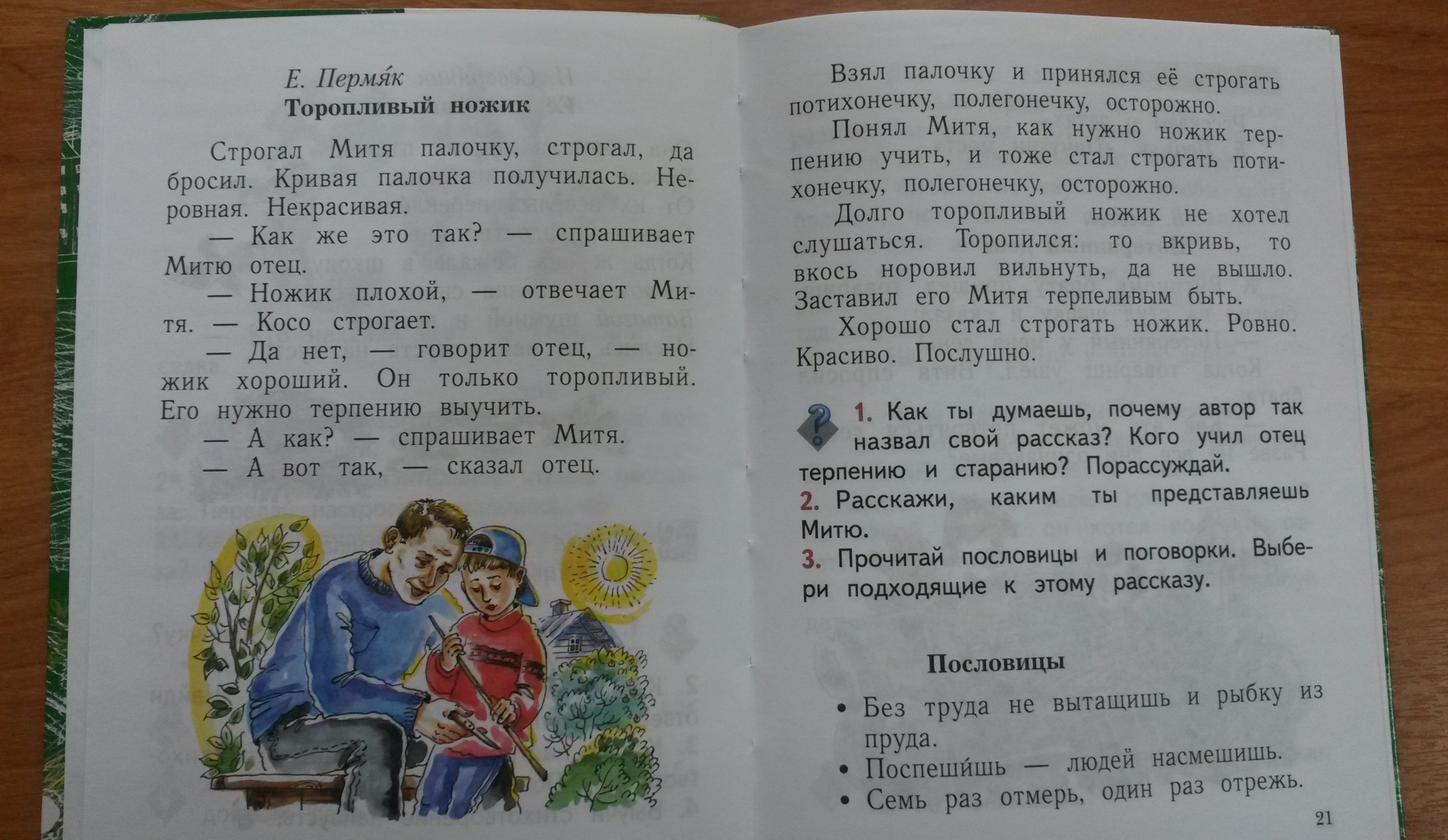 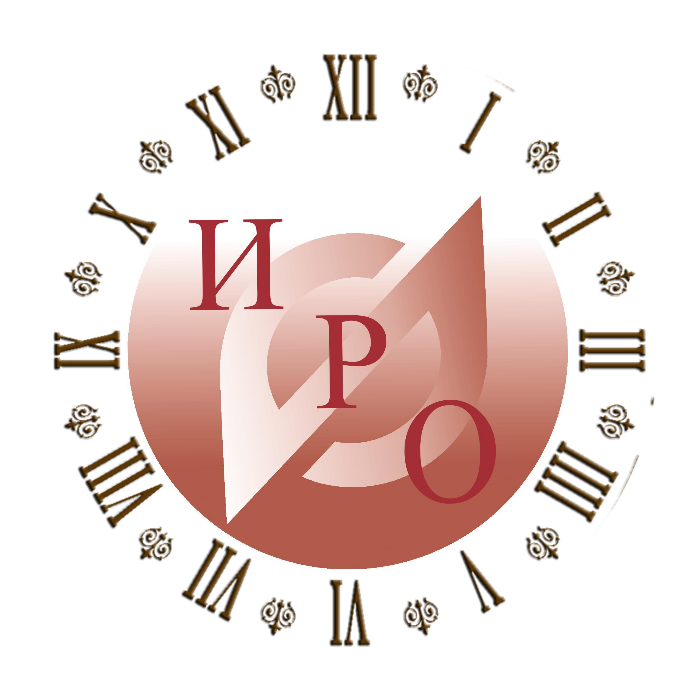 Благодарим за внимание!
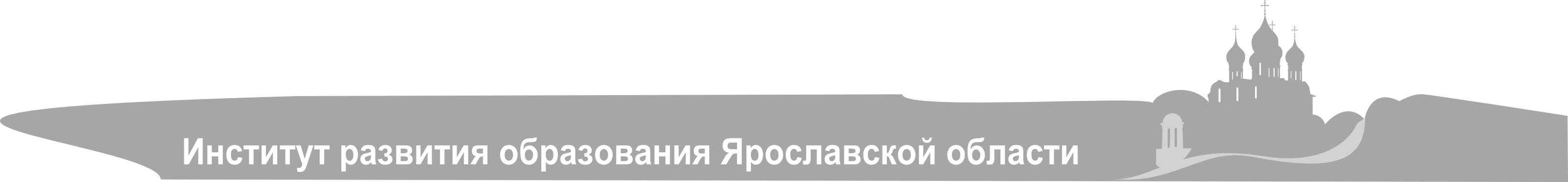 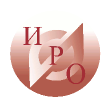 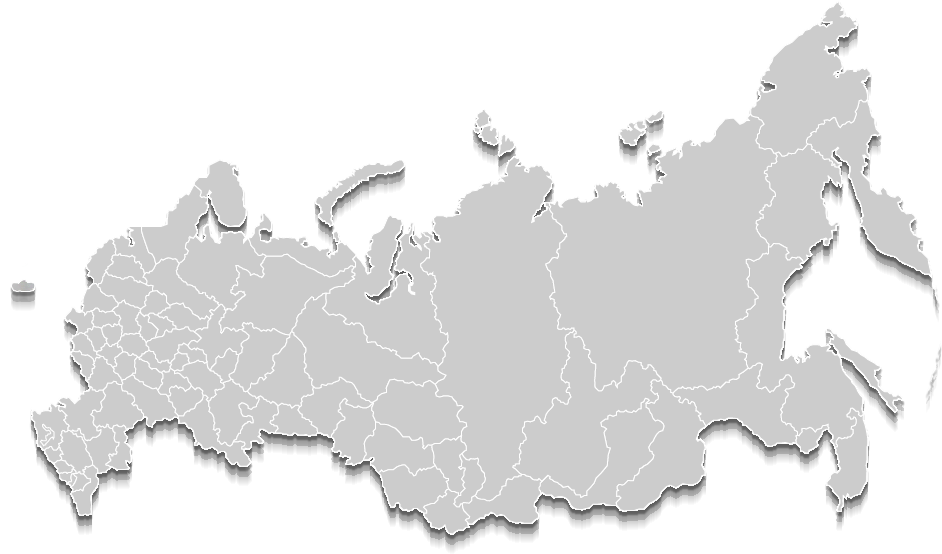 Контактная информация:
Россия г. Ярославль, ул. Богдановича, 16 
Тел.: +7 (4852) 23-06-82 
Сайт: www.iro.yar.ru
E-mail: rcnit@iro.yar.ru
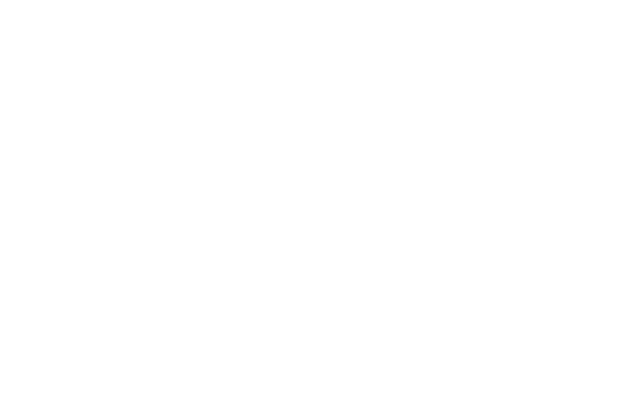 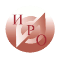 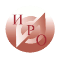 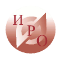 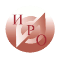 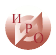 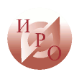 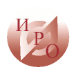 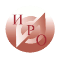 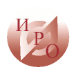 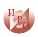 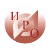 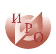 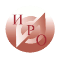 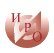 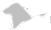 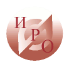 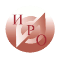 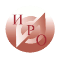 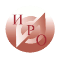 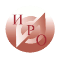 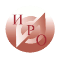 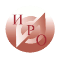 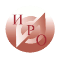